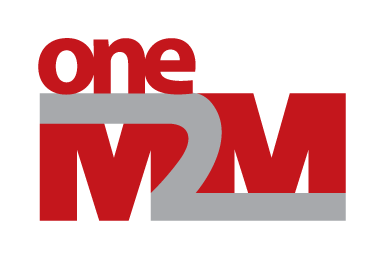 Planning of oneM2M-IIC Workshop
Group Name: Technical Plenary
Source: Victor Kueh (Huawei)
Meeting Date: 2017-09-20
Agenda Item: 9.6
Background
Liaison for collaboration was approved on both sides (for oneM2M, this was endorsed in TP#30)
Joint workshop has been agreed and plan for TP#33 in US (now moved to TP#34?)
IIC would send their experts to share their work
oneM2M need to identify the agenda, and presentations from our side
Recap of Scope of Collaboration*
IoT use cases, requirements, architecture and other deliverables, for examples: 
Feedback on IIC Reference Architecture, Security Framework, & Connectivity Reference Architecture.
Exchange information on use cases: oneM2M use cases related to the industrial domain made available for IIC reference & comments, and oneM2M provide feedback on IIC use cases.
Gaps in standards to address related use cases & requirements
Feedback on standards from testbeds / interoperability events
Demonstrate how oneM2M standards can be used for interoperability within a multi-vendor ecosystem
Discuss the planning of joint workshops, showcases, interoperability events, & press releases on achievements and synergies enabled by the collaboration between the two organizations
Planning for Agenda
What is oneM2M target from this joint workshop
What presentation/material would oneM2M be presenting 
View from interested companies
© 2017 oneM2M Partners
4
Planning for Agenda
What is oneM2M target from this joint workshop
[Huawei] Seek for collaboration and interest point from OT companies:
Their use cases requirements towards oneM2M
Their intention to join oneM2M
Testbed - if they have any pilot project that may use oneM2M
[Huawei] Input from oneM2M into IIC Reference Architecture, Security Framework, & Connectivity Reference Architecture, if oneM2M identify any gaps
What presentation/material would oneM2M be presenting 
[Huawei] Introduce how oneM2M is enabling industry IoT(OPC-UA interworking, DDS interworking, OSGi Interworking, time series data etc) and show what’s the value point of oneM2M to OT companies(shared common services, interoperability between verticals ).
[Huawei] Introduce the progress of OHTP to both oneM2M and IIC
© 2017 oneM2M Partners
5